AFLNZ visit the MPJFL 
MPJFL U17’s v AFLNZ U18’s
Friday 11th May is AFLNZ v MPJFL U17’s @ 6.00pm
Followed by Pearcedale v Mt Martha U12’s @ 7.45pm

Come down & witness the Haka Challenge, its not something you want to miss!
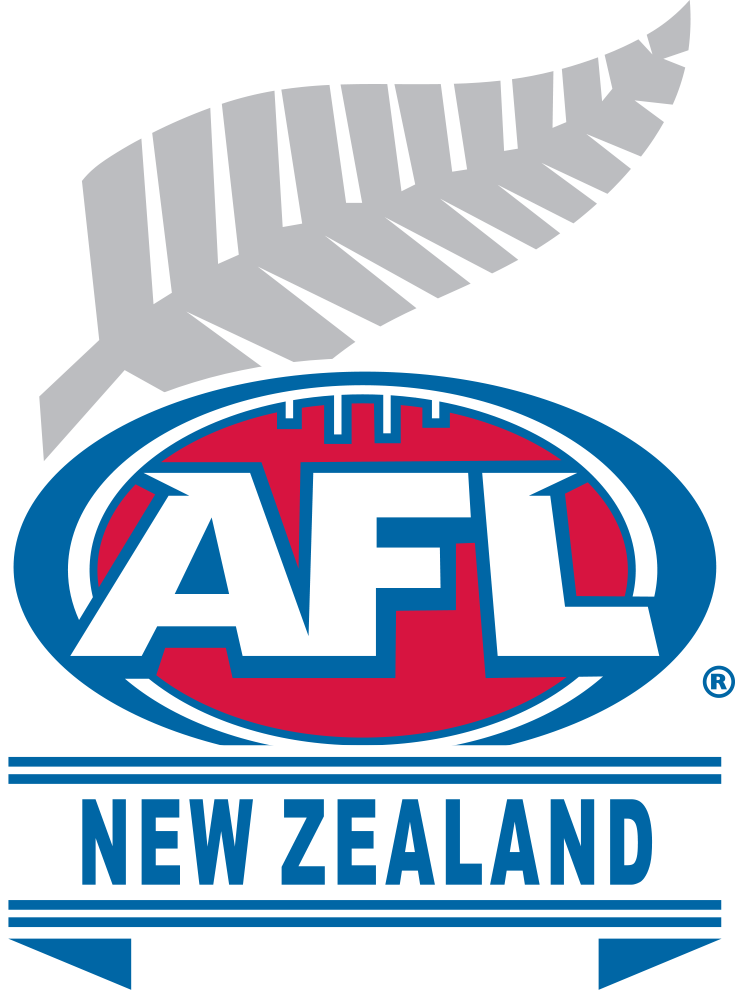 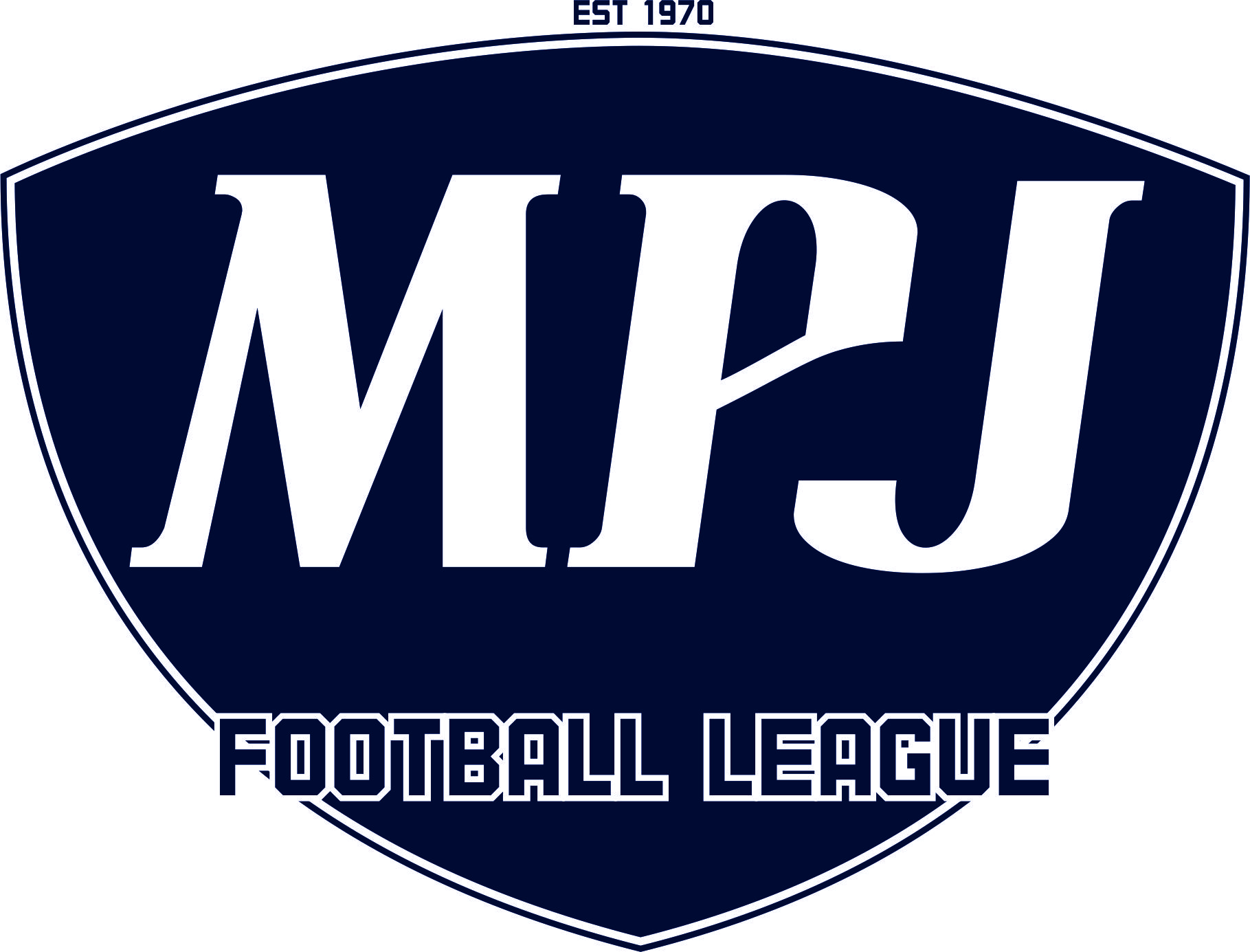 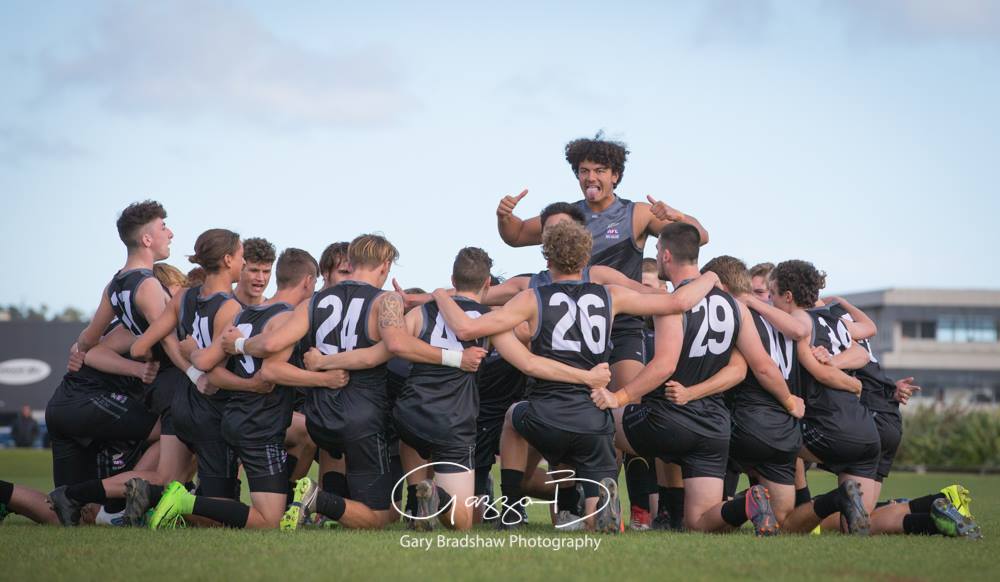